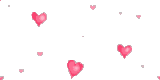 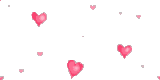 CAT HANH 1 PRIMARY SCHOOL
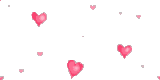 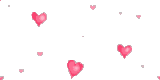 Warmly welcome teachers to our
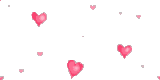 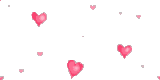 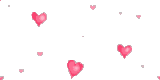 CLASS 3A2
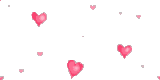 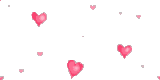 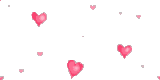 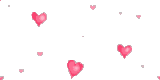 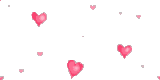 Teacher: Le Tan Hung
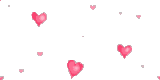 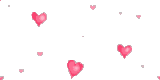 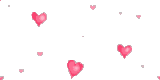 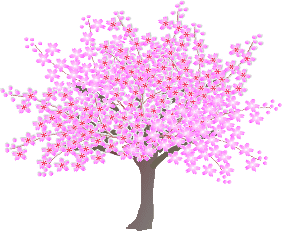 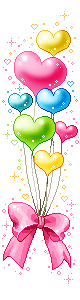 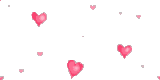 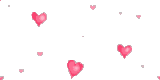 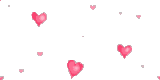 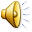 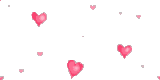 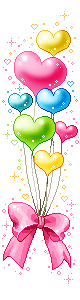 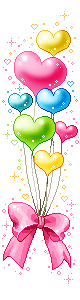 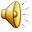 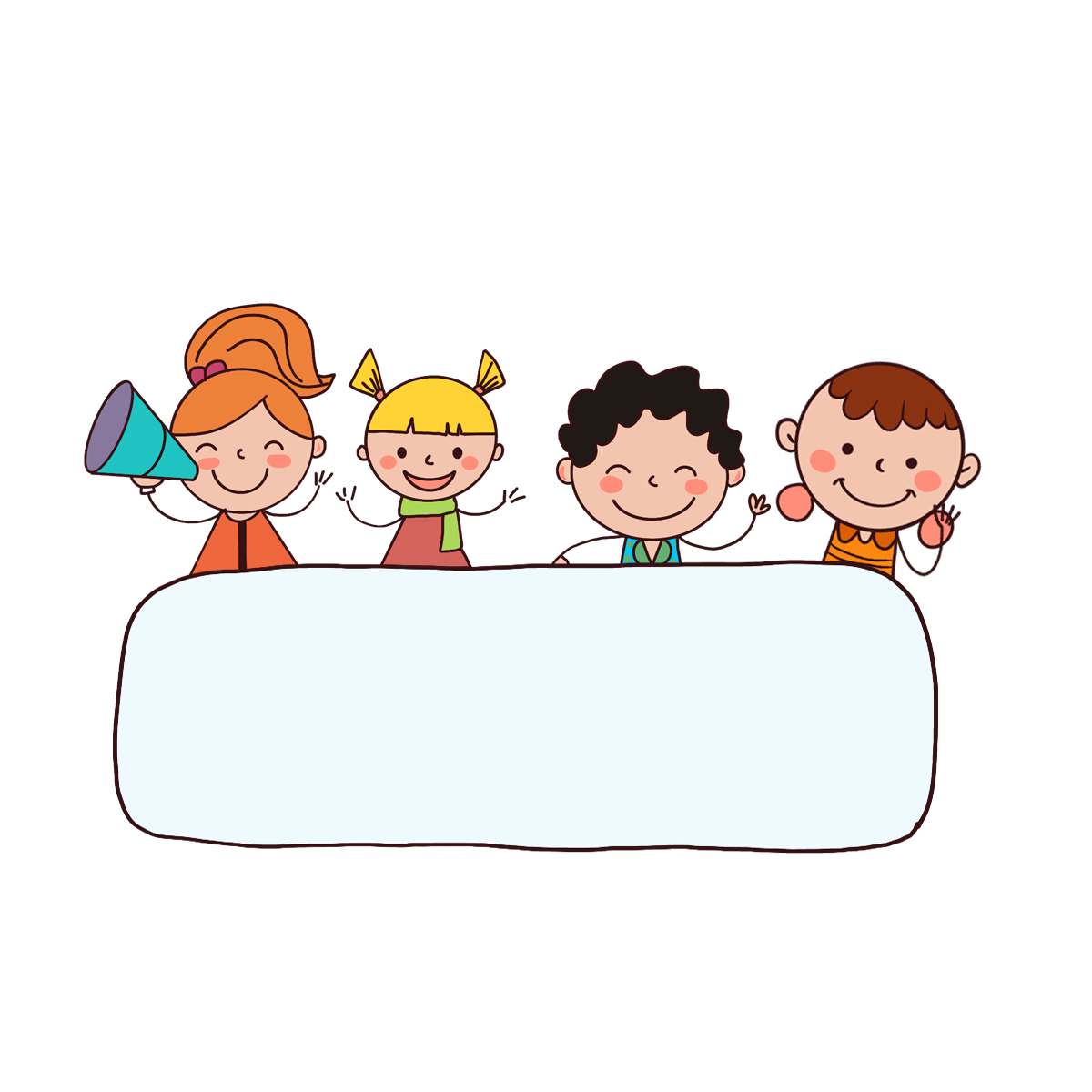 Warm-up
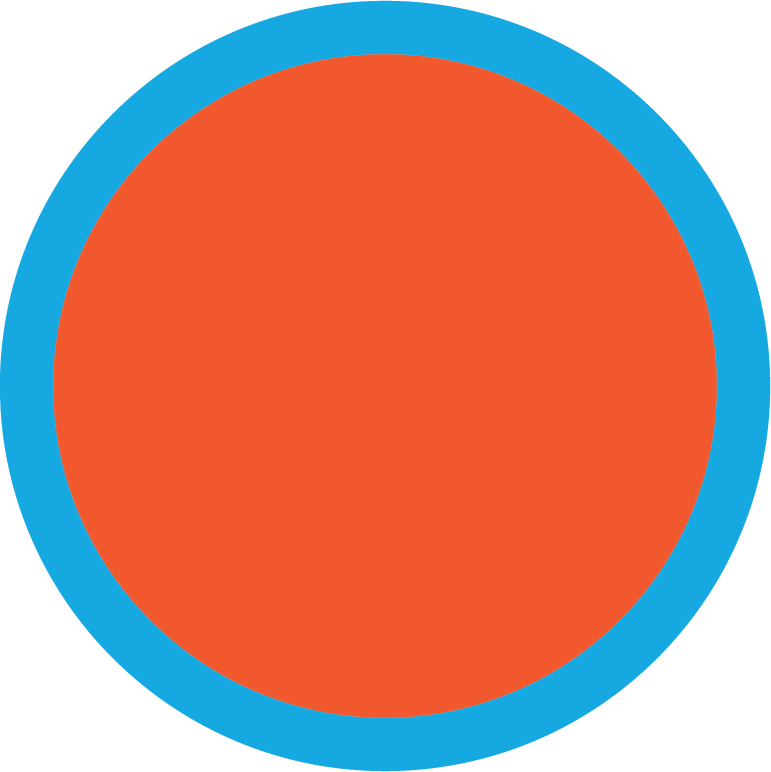 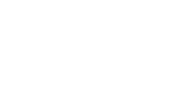 7
Classroom instructions
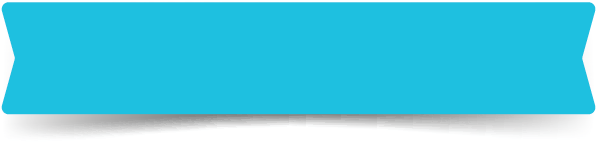 LESSON 1 – PERIOD 1
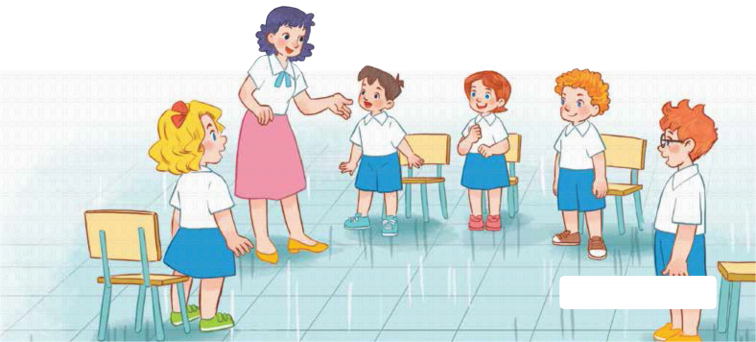 CONTENTS
Let’s talk.
Look, listen and repeat.
Listen, point and say.
Fun corner and wrap-up
Warm-up and review
Pick the carrots
Warm-up and review
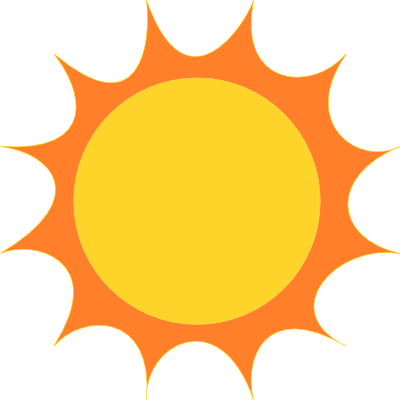 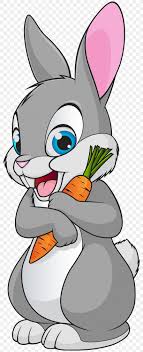 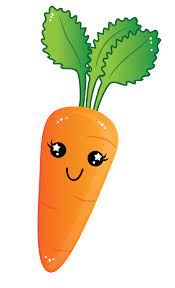 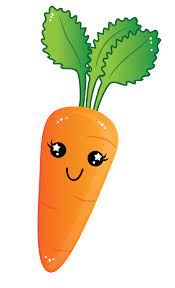 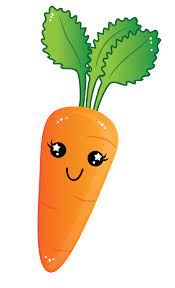 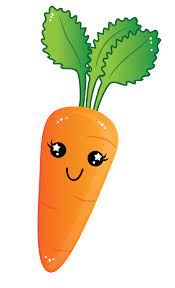 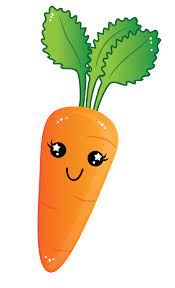 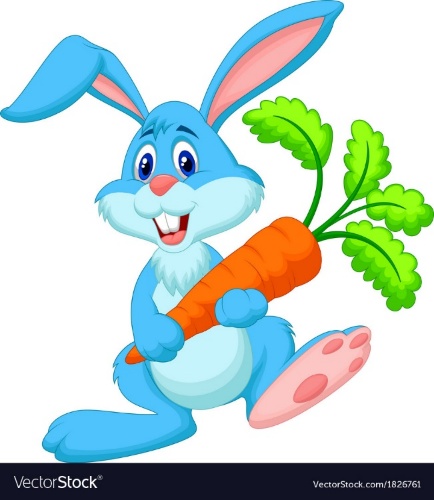 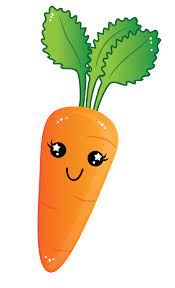 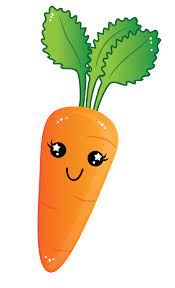 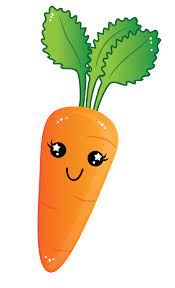 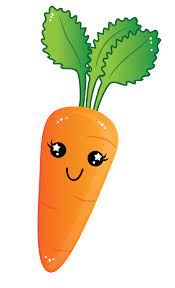 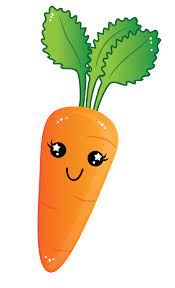 [Speaker Notes: - Divide the class into 2 teams. Each team chooses one carrot to go to the question.
- Have pupils listen and choose the right answer.
- Back to the menu for another question.
- Pupils take turns to play the game until there are no carrots left.
- The team who gets the most carrots is the winner.]
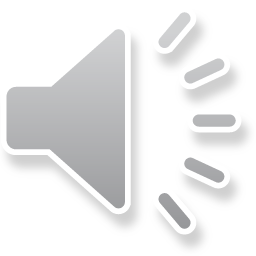 Listen and choose.
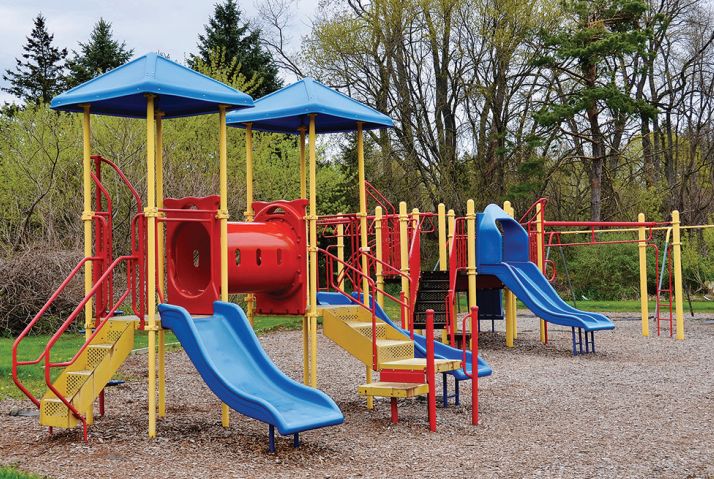 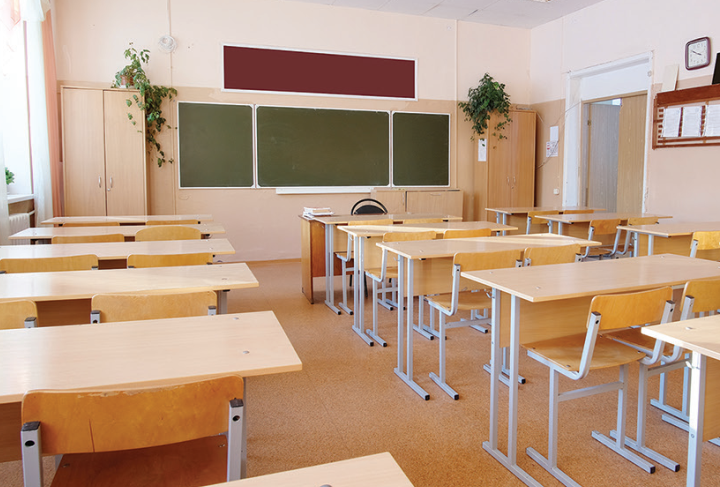 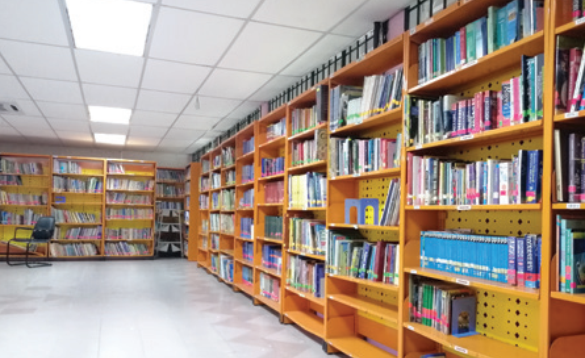 playground
library
classroom
Back
[Speaker Notes: - Click “Listen and choose” to play the audio.
- Teacher can click each answer to check. 
- Click the “Back” button on the bottom right to go back to the game.]
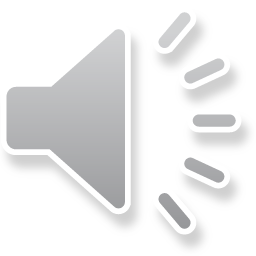 Listen and choose.
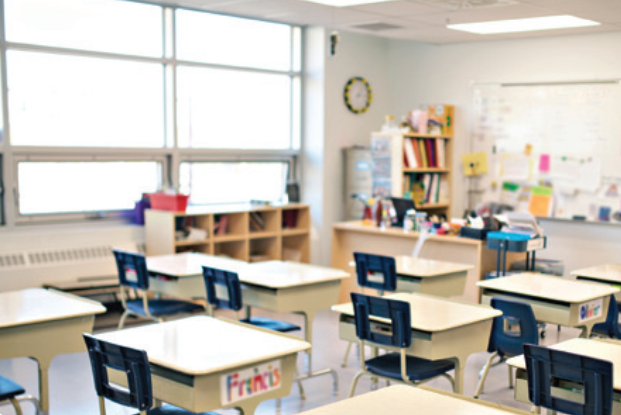 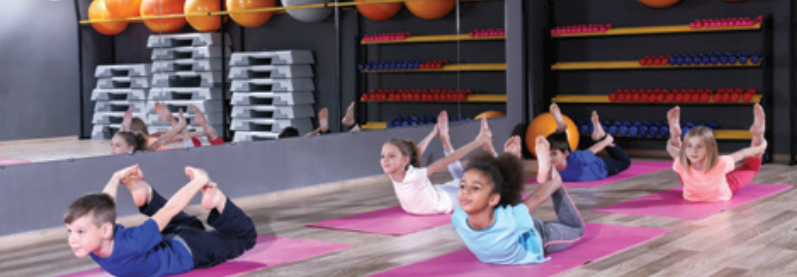 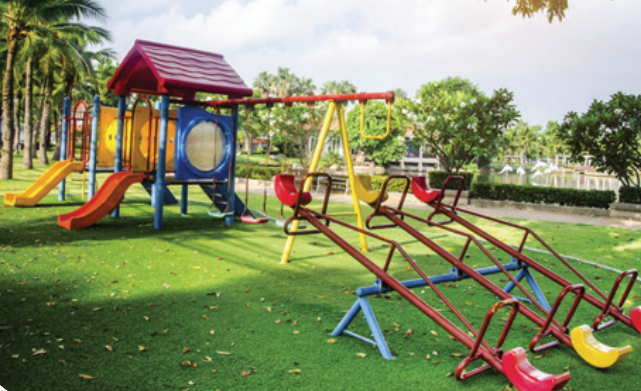 classroom
gym
playground
Back
[Speaker Notes: - Click “Listen and choose” to play the audio.
- Teacher can click each answer to check. 
- Click the “Back” button on the bottom right to go back to the game.]
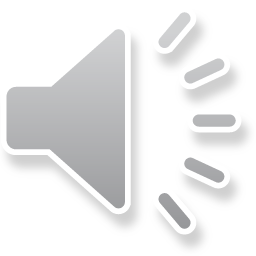 Listen and choose.
Let’s go to the _____.
OK, let’s go.
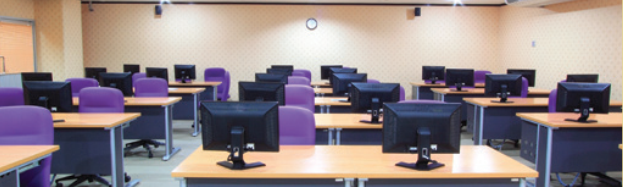 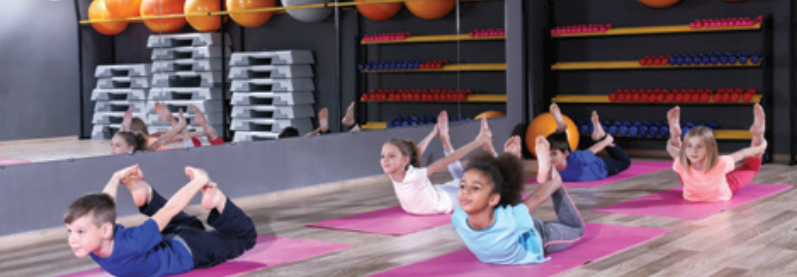 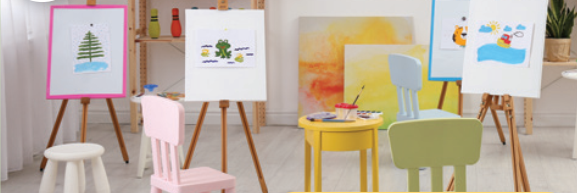 computer room
gym
art room
Back
[Speaker Notes: - Click “Listen and choose” to play the audio.
- Teacher can click each answer to check. 
- Click the “Back” button on the bottom right to go back to the game.]
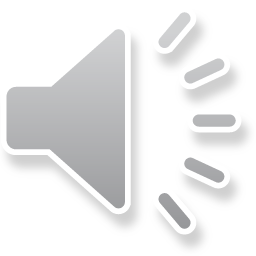 Listen and choose.
Let’s go to the _____.
OK, let’s go.
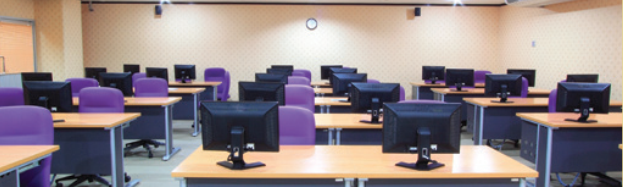 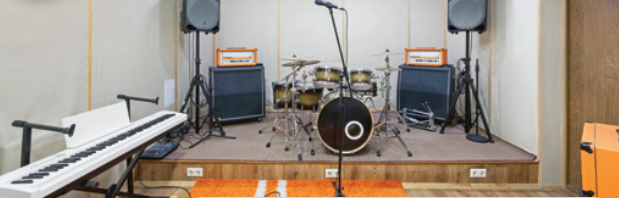 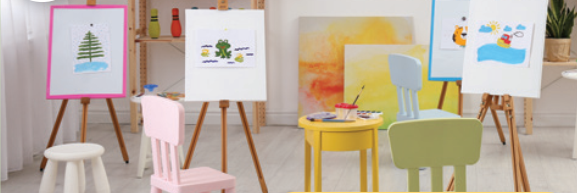 computer room
music room
art room
Back
[Speaker Notes: - Click “Listen and choose” to play the audio.
- Teacher can click each answer to check. 
- Click the “Back” button on the bottom right to go back to the game.]
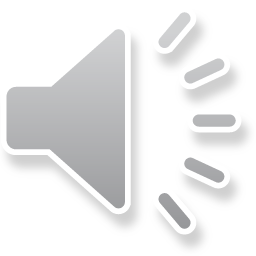 Listen and choose.
Let’s go to the _____.
OK, let’s go.
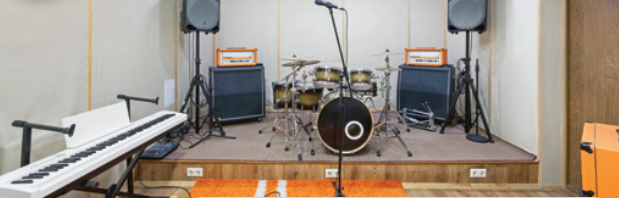 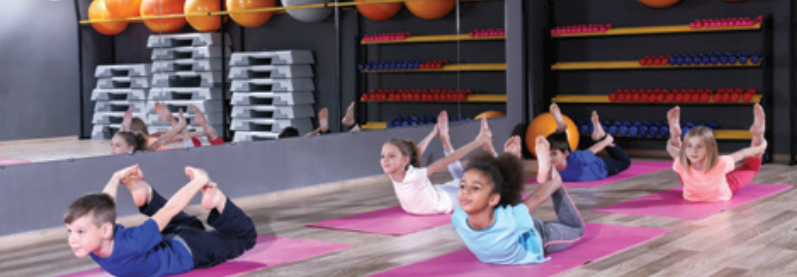 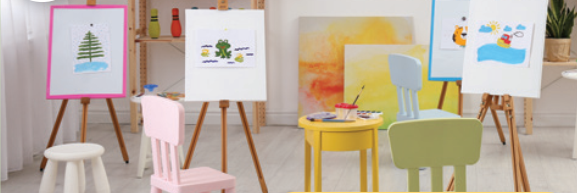 music room
gym
art room
Back
[Speaker Notes: - Click “Listen and choose” to play the audio.
- Teacher can click each answer to check. 
- Click the “Back” button on the bottom right to go back to the game.]
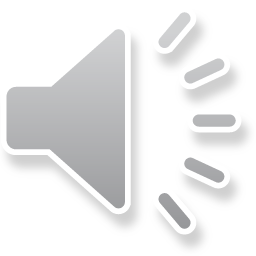 Listen and choose.
Let’s go to the _____.
OK, let’s go.
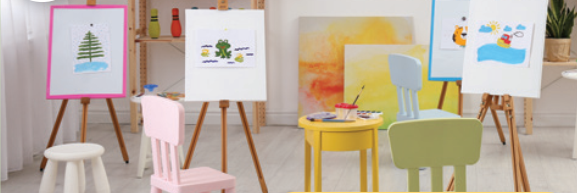 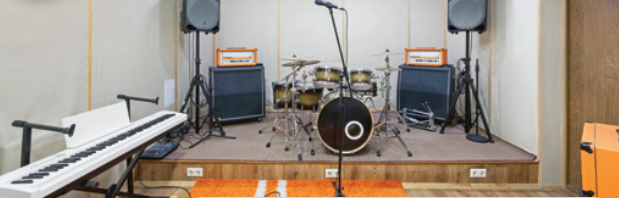 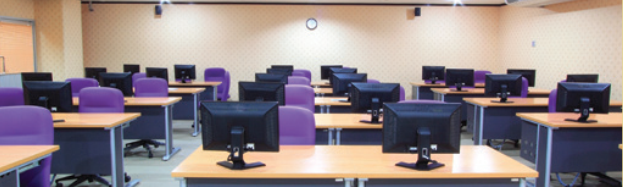 music room
computer room
art room
Back
[Speaker Notes: - Click “Listen and choose” to play the audio.
- Teacher can click each answer to check. 
- Click the “Back” button on the bottom right to go back to the game.]
Is this our swimming pool?
Yes, it is./      No, it isn’t.
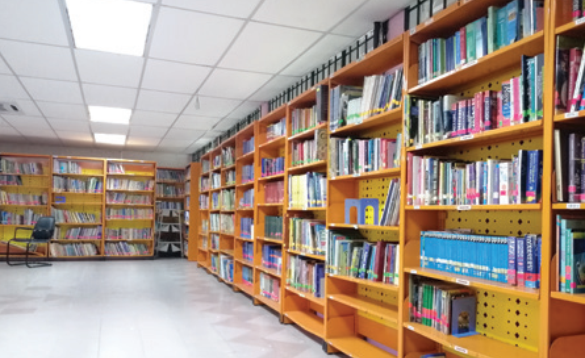 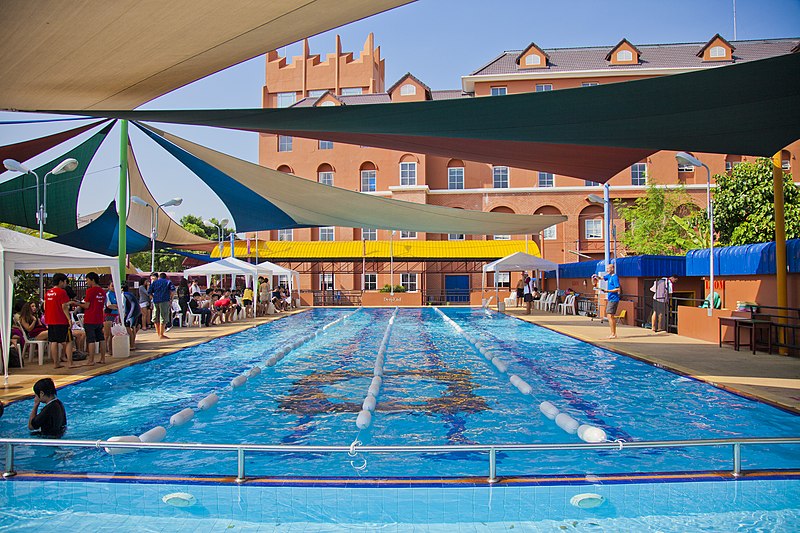 No, it isn’t.
Yes, it is.
Back
[Speaker Notes: - Teacher asks the question then show the picture. - Ask the students if the picture is correct.]
Is this our classroom?
Yes, it is./      No, it isn’t.
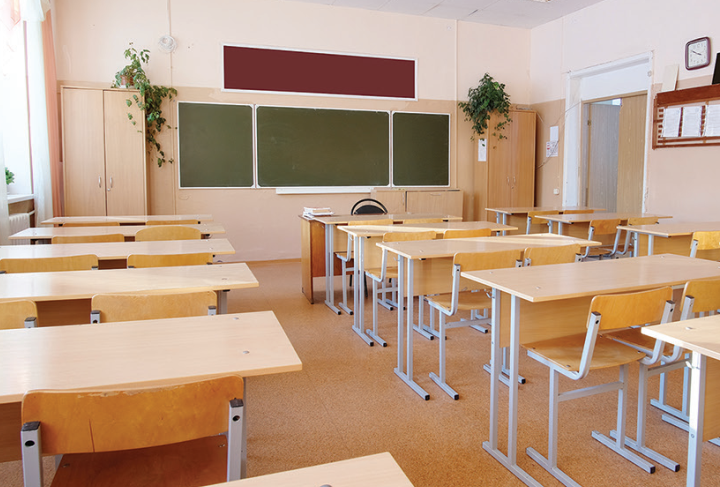 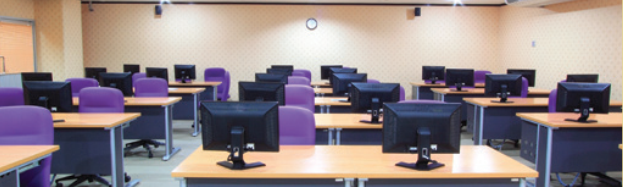 Yes, it is.
No, it isn’t.
Back
[Speaker Notes: - Teacher asks the question then show the picture. - Ask the students if the picture is correct.]
Is this our library?
Yes, it is./      No, it isn’t.
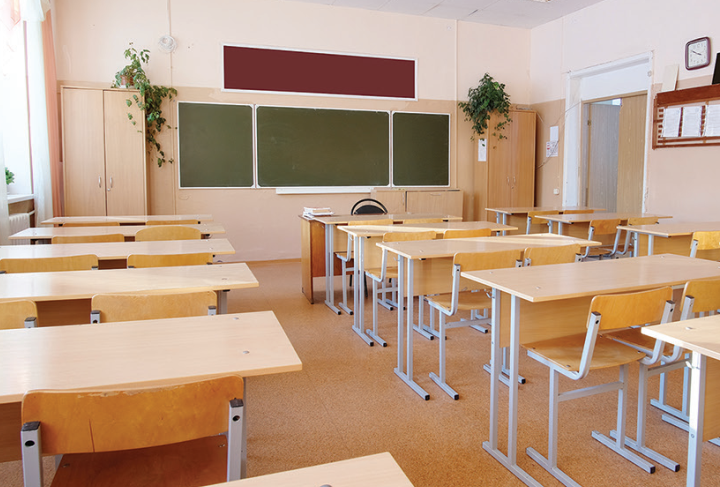 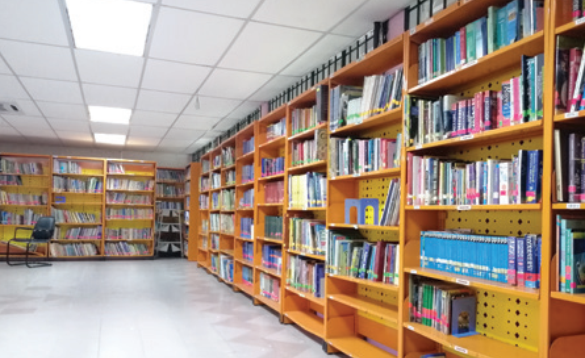 No, it isn’t.
Yes, it is.
Back
[Speaker Notes: - Teacher asks the question then show the picture. - Ask the students if the picture is correct.]
Is this our playground?
Yes, it is./      No, it isn’t.
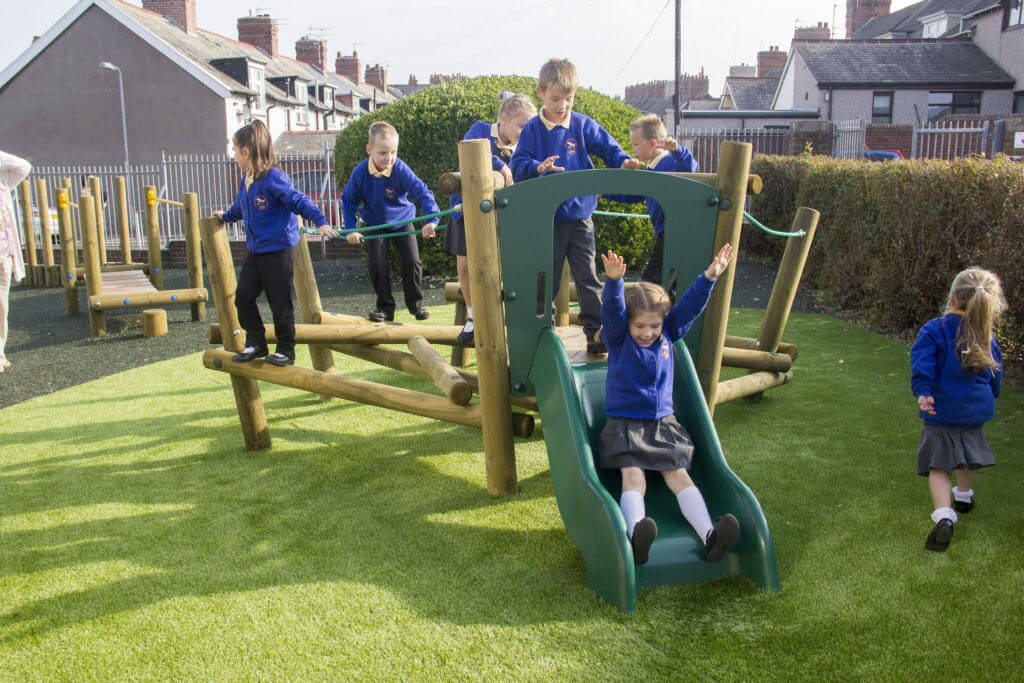 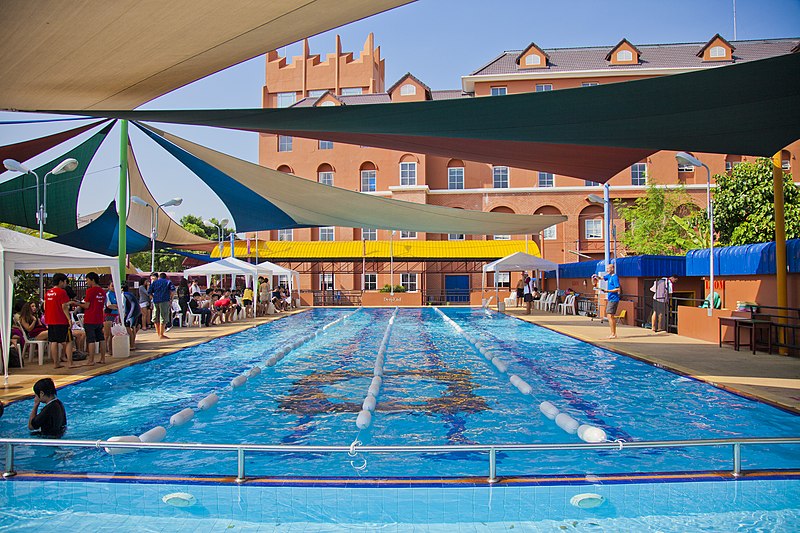 No, it isn’t.
Yes, it is.
Back
[Speaker Notes: - Teacher asks the question then show the picture. - Ask the students if the picture is correct.]
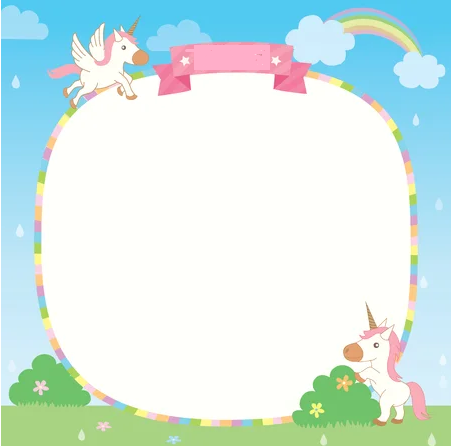 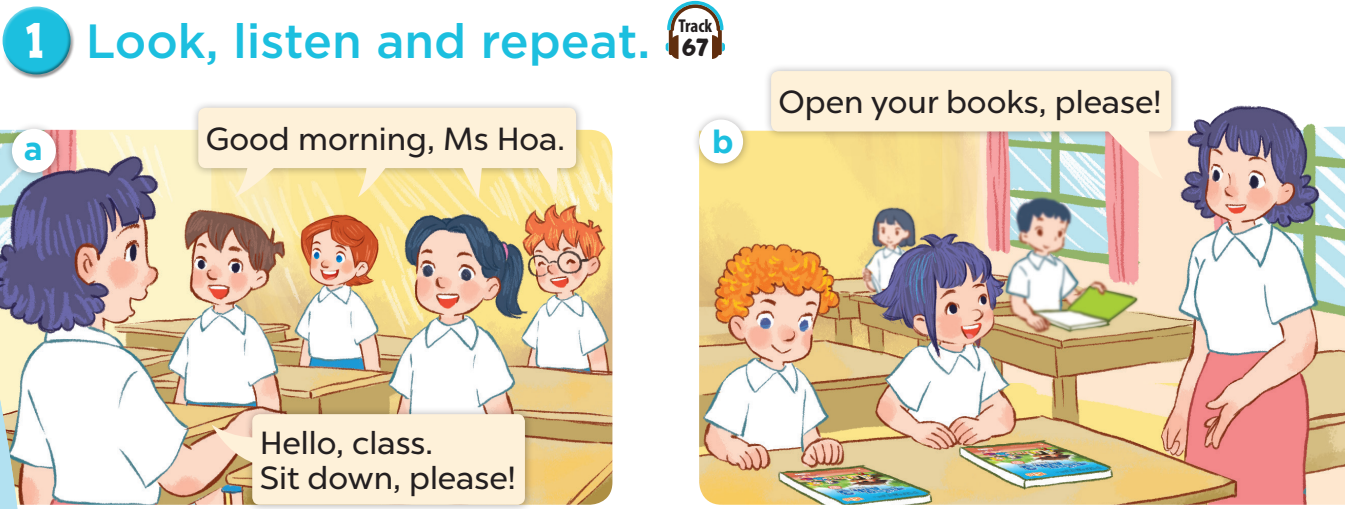 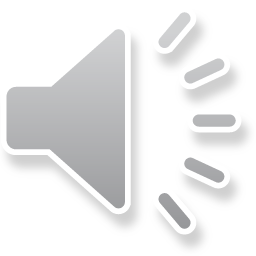 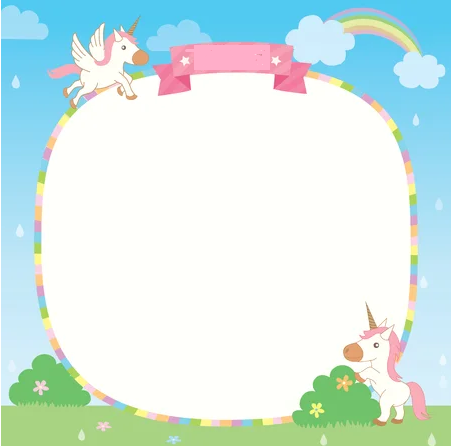 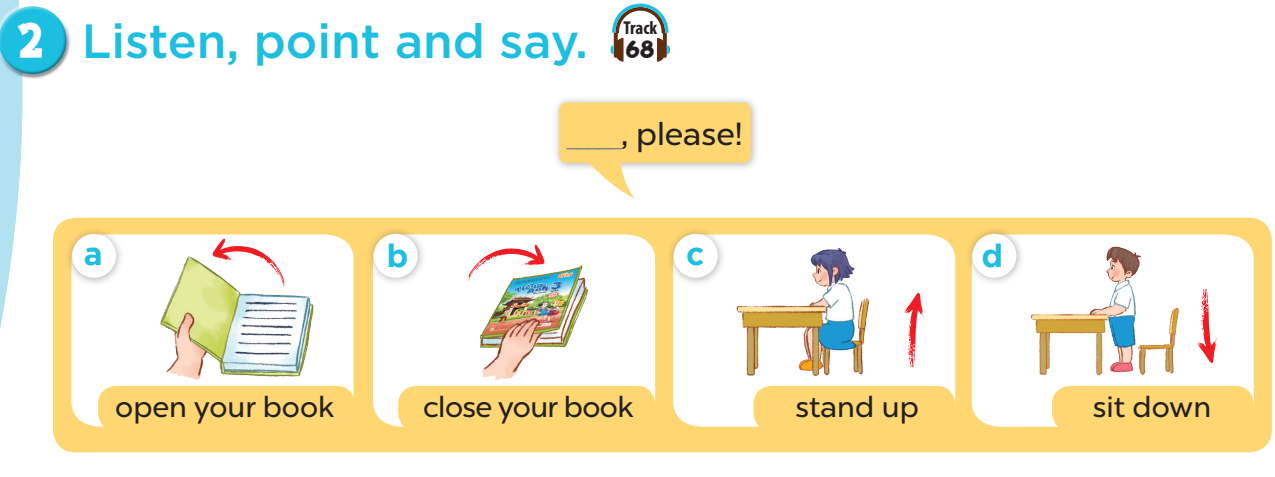 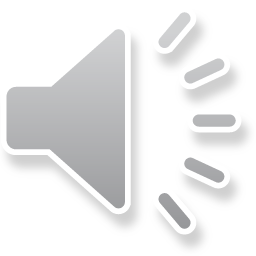 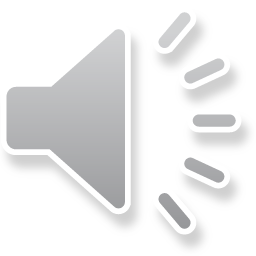 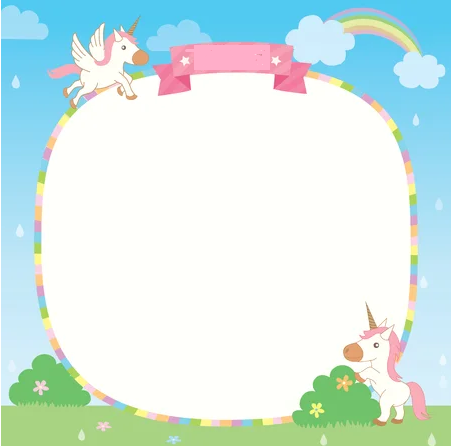 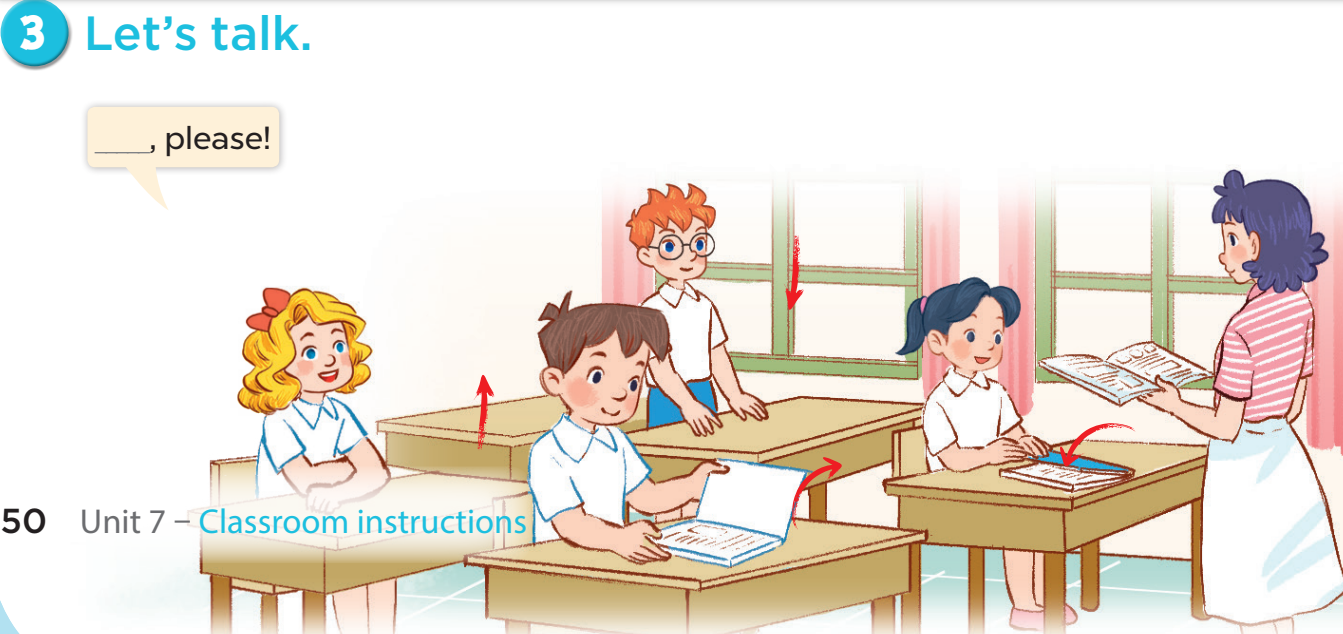 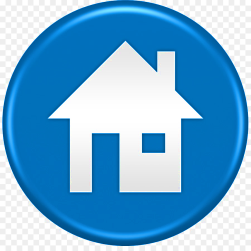 Fun corner and wrap-up
A
B
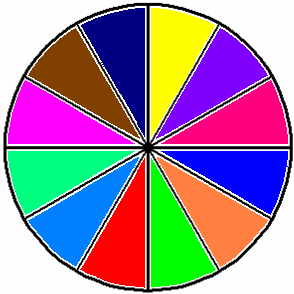 10
60
70
45
30
90
20
100
35
80
40
50
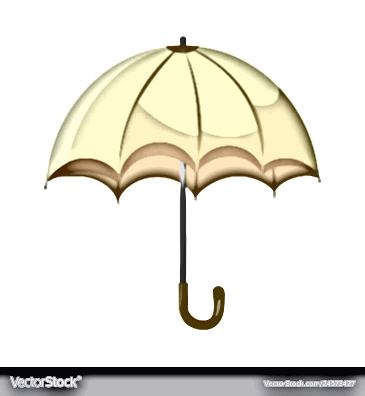 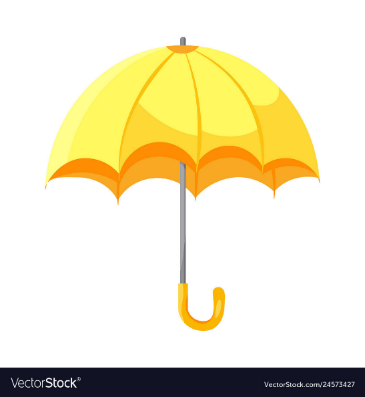 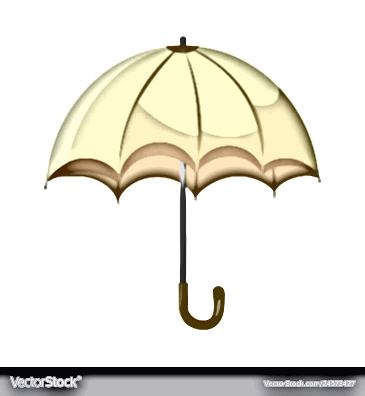 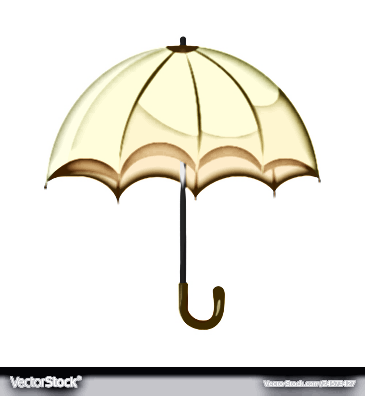 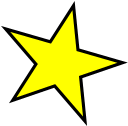 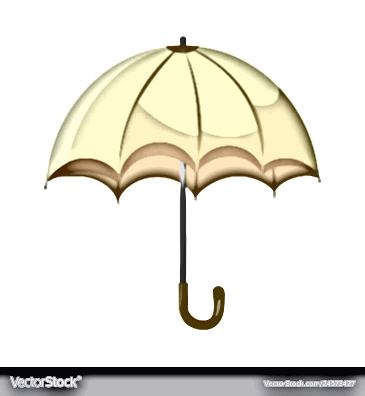 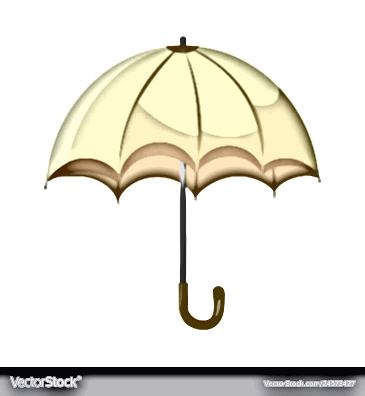 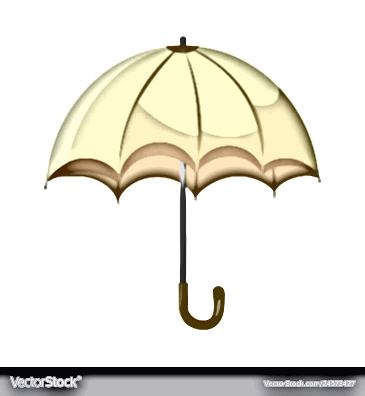 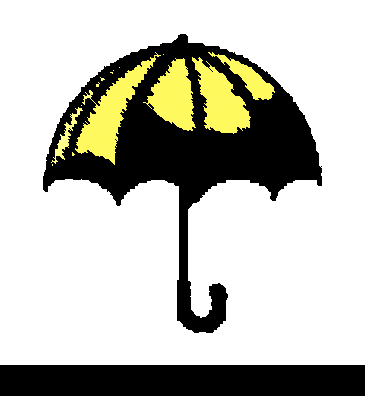 [Speaker Notes: - Divide the class into 2 teams.
- Each team chooses one umbrella to go to the question.
- Have pupils unscramble the sentences.
- Back to the menu for Wheel of Fortune.
- The pupils can spin the wheel to get points if they answer correctly.
- The team who gets more points is the winner.]
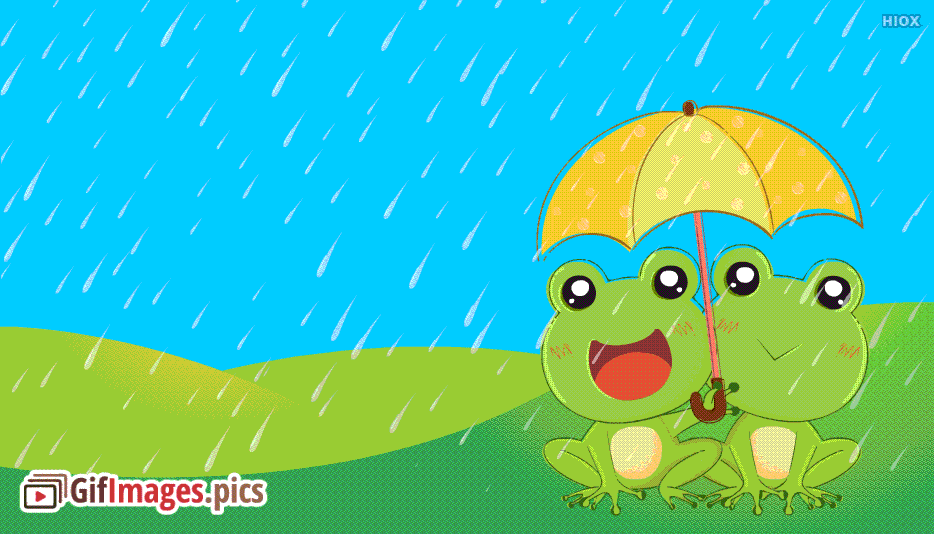 please!
book,
your
Open your book, please!
Open
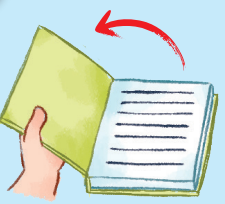 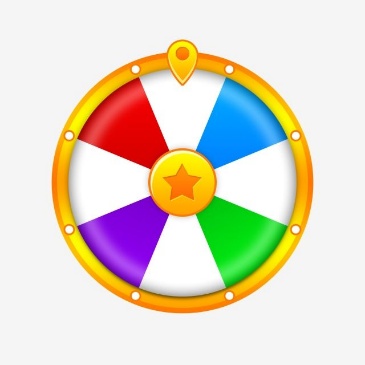 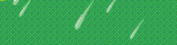 CHECK
[Speaker Notes: - Click “CHECK” to check the answer.- Click the wheel on the bottom right to go back to the wheel.]
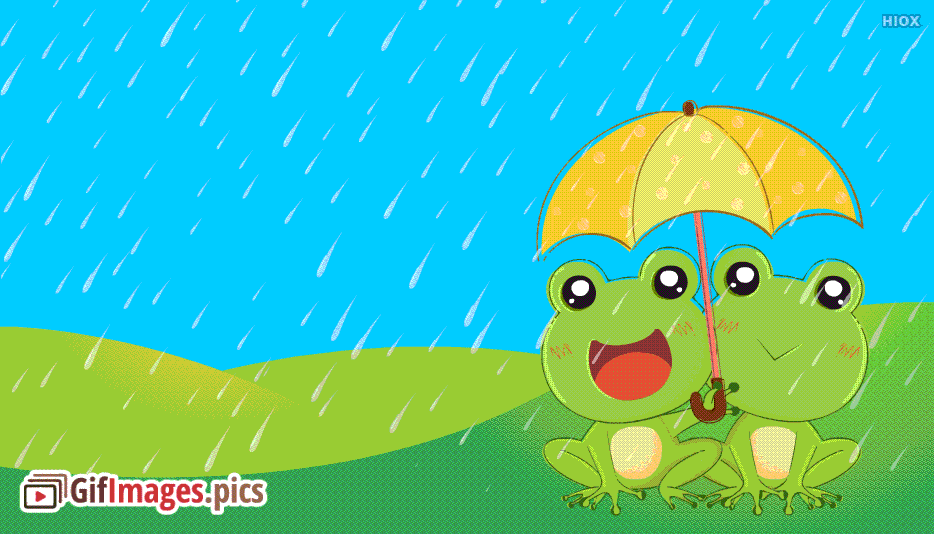 book,
please!
your
Close
Close your book, please!
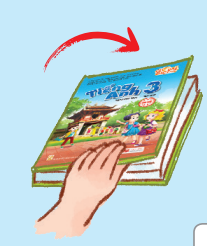 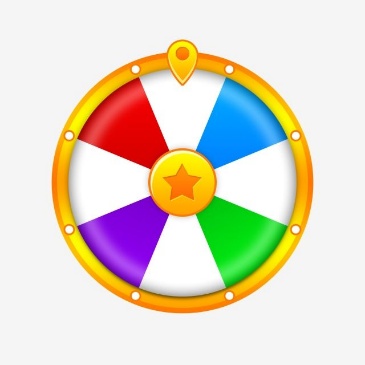 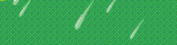 CHECK
[Speaker Notes: - Click “CHECK” to check the answer.- Click the wheel on the bottom right to go back to the wheel.]
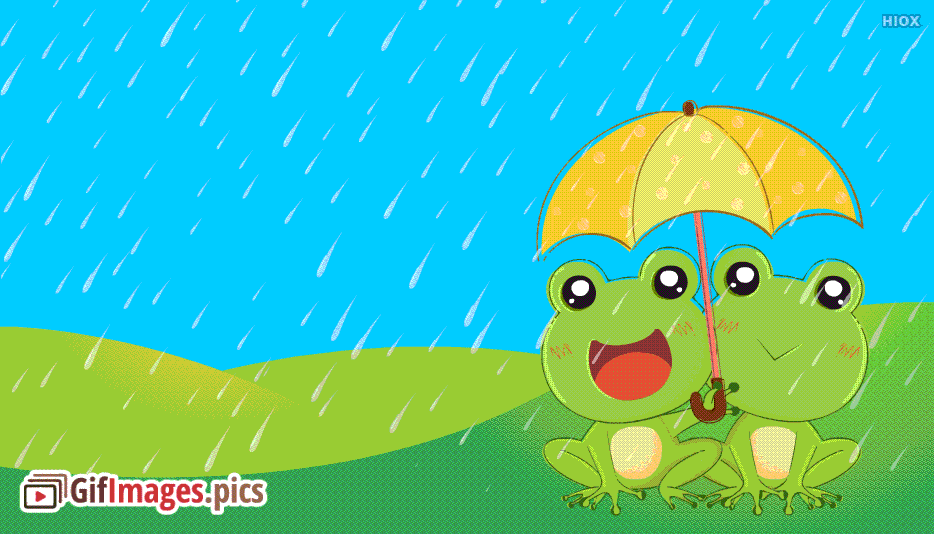 Stand up, please!
Stand
please!
up,
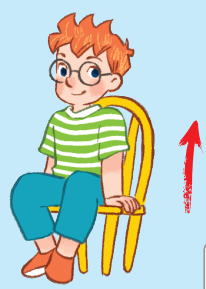 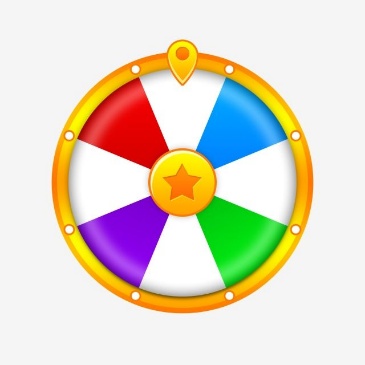 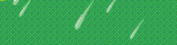 CHECK
[Speaker Notes: - Click “CHECK” to check the answer.- Click the wheel on the bottom right to go back to the wheel.]
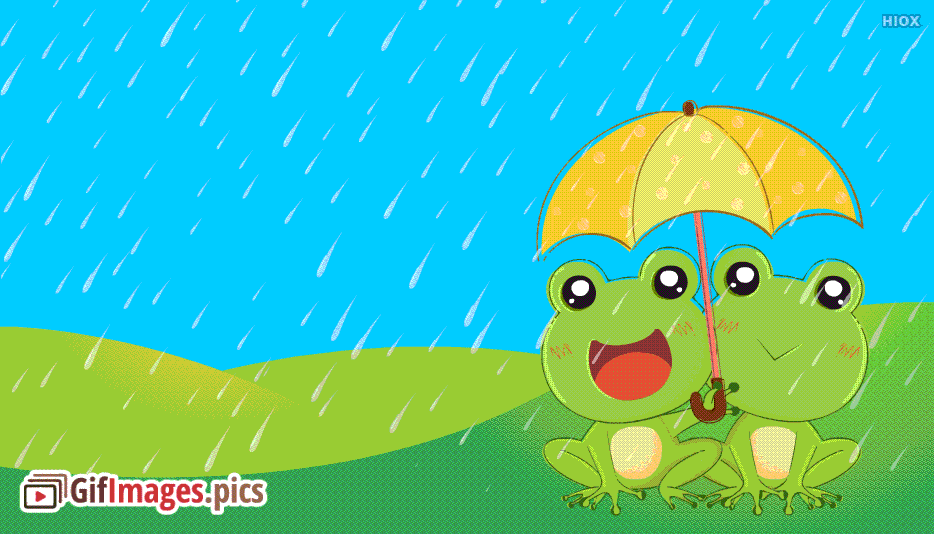 Sit down, please!
please!
down
Sit
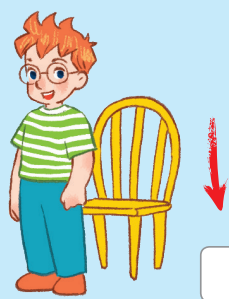 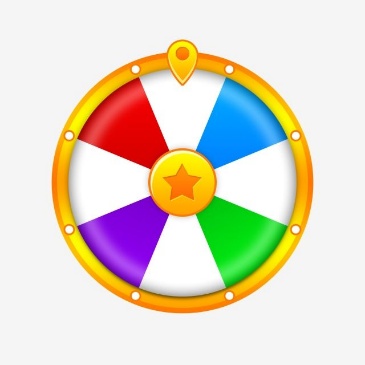 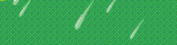 CHECK
[Speaker Notes: - Click “CHECK” to check the answer.- Click the wheel on the bottom right to go back to the wheel.]
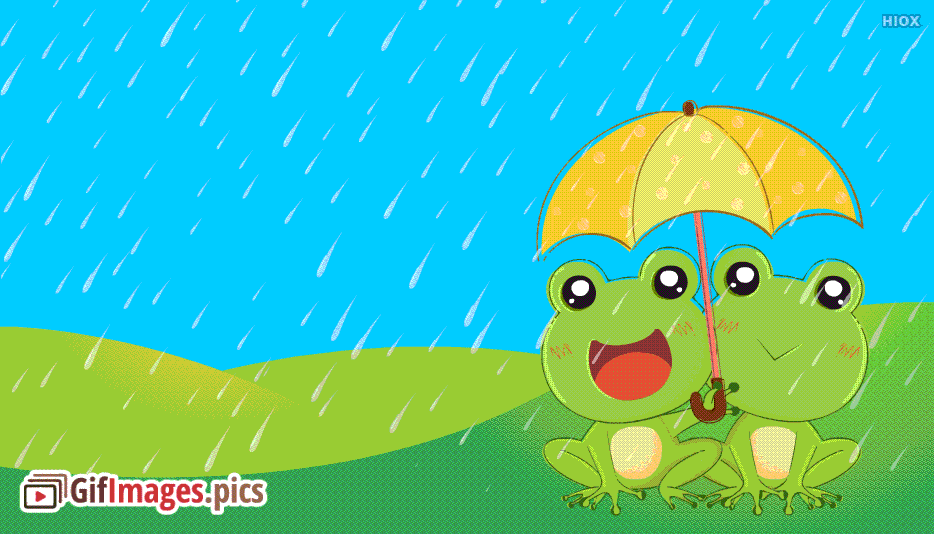 please!
Close your books, please!
books,
your
Close
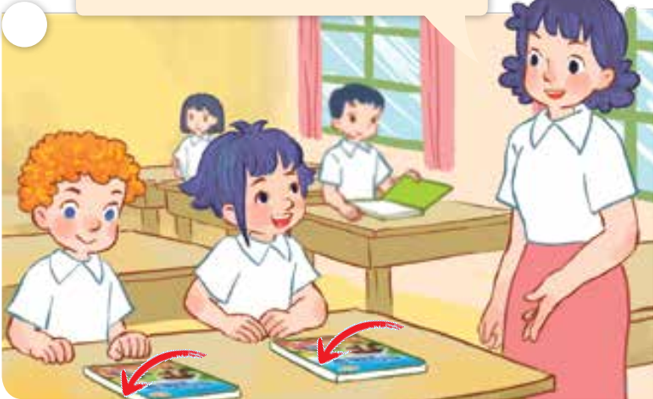 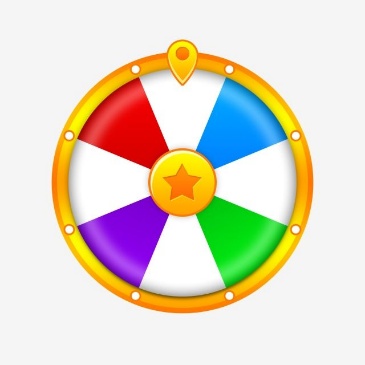 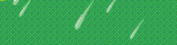 CHECK
[Speaker Notes: - Click “CHECK” to check the answer.- Click the wheel on the bottom right to go back to the wheel.]
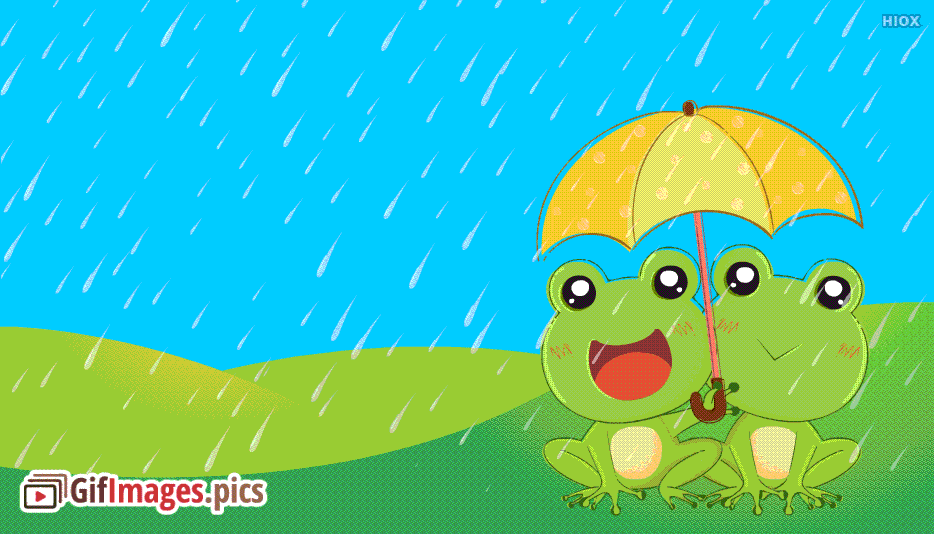 Good morning, Ms Hoa.
Ms Hoa.
Good
morning,
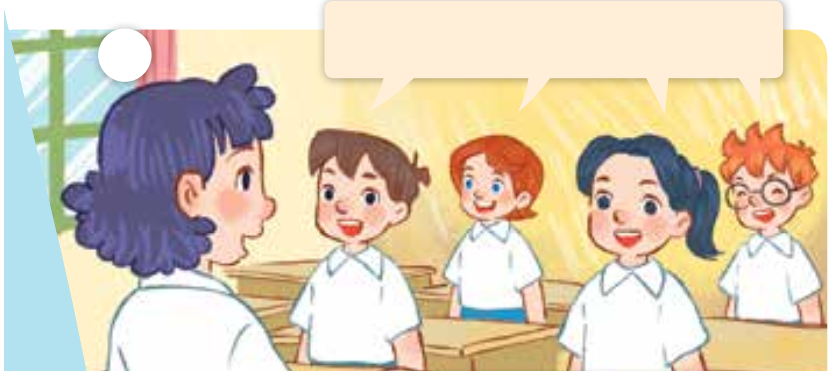 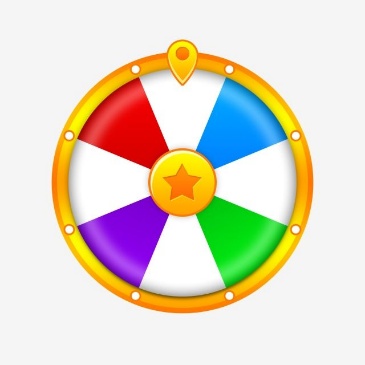 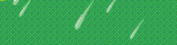 CHECK
[Speaker Notes: - Click “CHECK” to check the answer.- Click the wheel on the bottom right to go back to the wheel.]
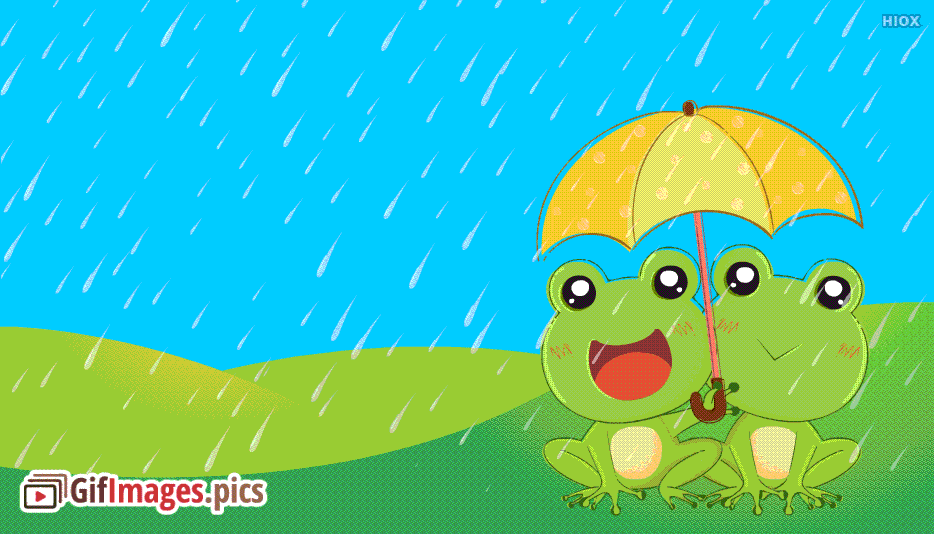 Hello, class.
Sit down, please!
please!
Sit down,
class.
Hello,
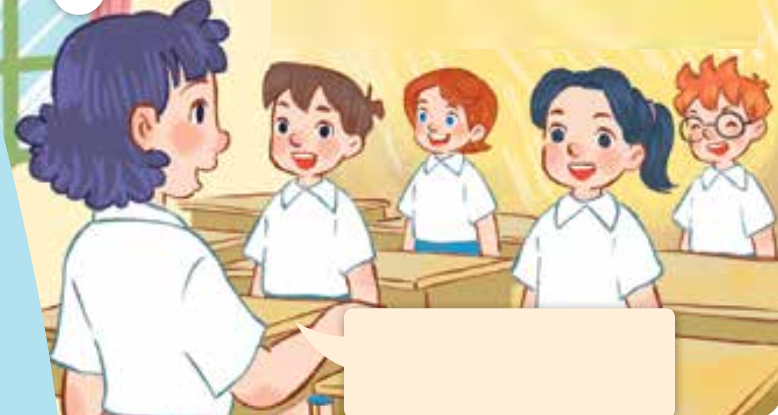 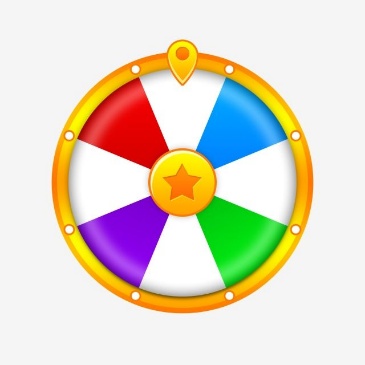 CHECK
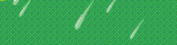 [Speaker Notes: - Click “CHECK” to check the answer.- Click the wheel on the bottom right to go back to the wheel.]
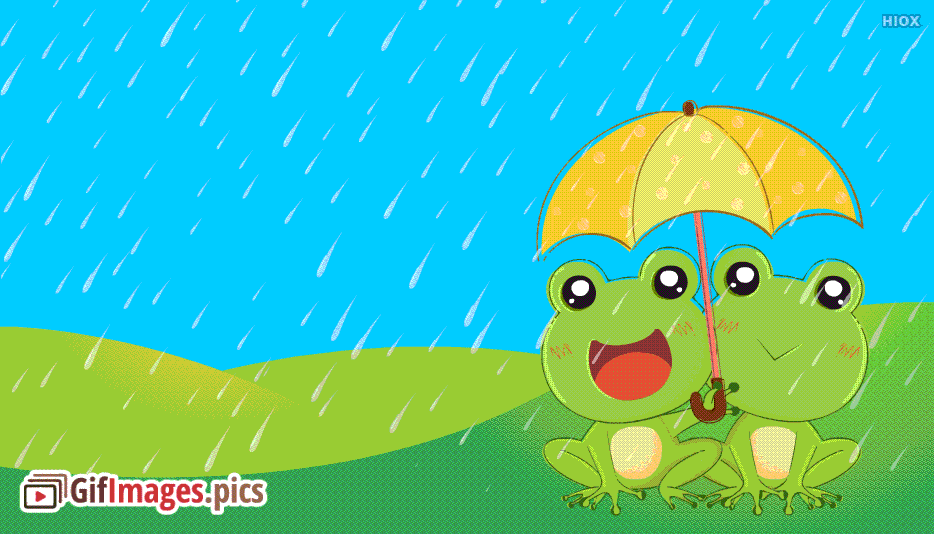 please!
Open your books, please!
books,
your
Open
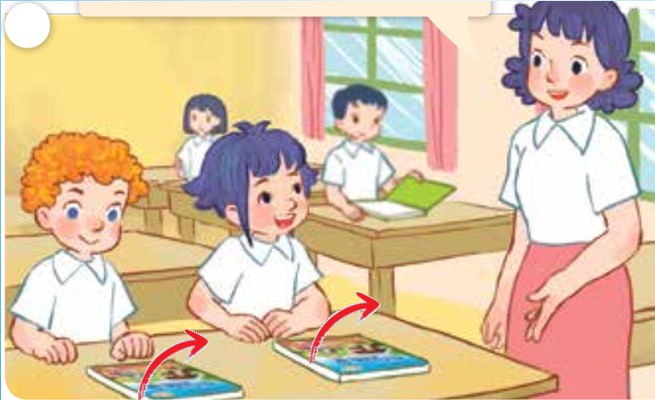 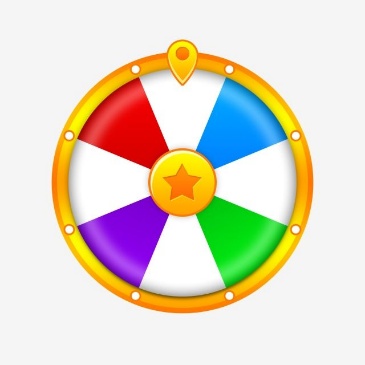 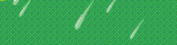 CHECK
[Speaker Notes: - Click “CHECK” to check the answer.- Click the wheel on the bottom right to go back to the wheel.]
Website: hoclieu.vn
Fanpage: facebook.com/www.tienganhglobalsuccess.vn